ACQUA
Riserve naturali di acqua
Ciclo integrato dell’acqua
Potabilizzazione
Acqua: le riserve disponibili
acque meteoriche
acque superficiali 
acque sotterranee (falde acquifere superficiali e profonde)
Ciclo integrato dell’acqua
OBIETTIVO:
garantirne il riutilizzo dopo l’uso
COME ? 
Restituendola all’ambiente convenientemente depurata
Acqua: ciclo integrato
opere di captazione  (prelievo)
sistemi di adduzione (trasporto)
stoccaggio 
trattamento di potabilizzazione
immissione in rete
reti di distribuzione
sistemi di raccolta delle acque reflue
impianti di depurazione delle acque reflue
restituzione all’ambiente.
Acque superficiali: bacini lacustri
stratificazione
epilimnio 
termoclinio o “strato del salto termico” a elevato gradiente termico
ipolimnio
Stratificazione termica diretta
mesi caldi
epilimnio: la temperatura risente delle condizioni climatiche esterne
termoclinio: la temperatura diminuisce velocemente 
ipolimnio (strato profondo): la temperatura  si mantiene intorno ai 4 °C
Stratificazione in un bacino lacustre temperato
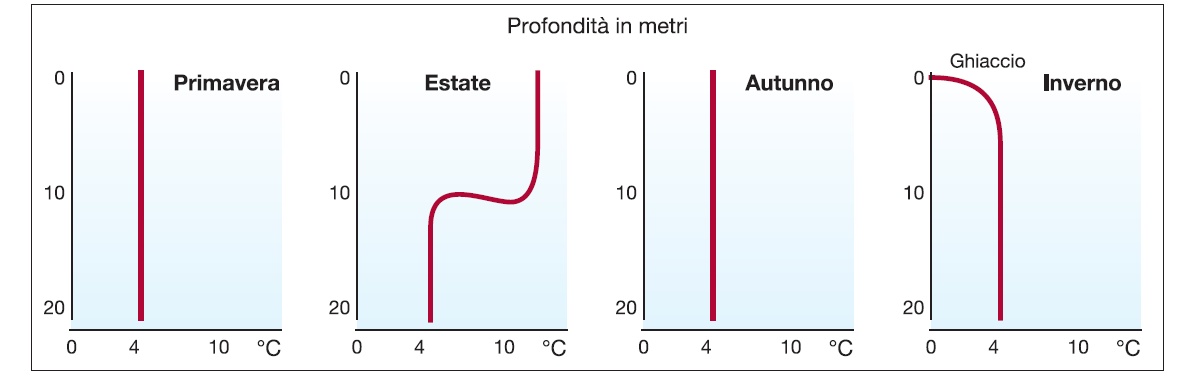 Stratificazione stagionale e upwelling nei laghi temperati
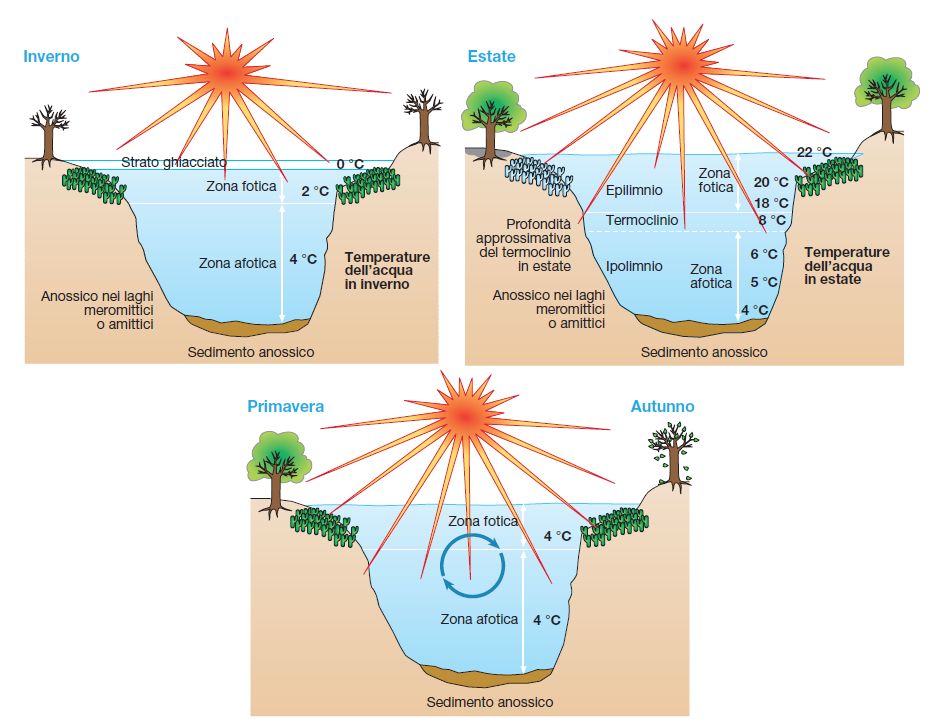 Stratificazione termica inversa
mesi freddi
gli strati superficiali possono anche gelare, isolando gli strati profondi dove la temperatura si mantiene sempre sopra lo zero. 
fenomeno dovuto al comportamento fisico dell’acqua: la densità massima si verifica alla temperatura di +4 °C.
Acque di falda
superficiali: si trovano fra il piano di campagna e uno strato sottostante di argilla impermeabile
profonde: si trovano fra due strati di argilla
Captazione:
Fuoriuscita spontanea (sorgenti; falde profonde artesiane)  o prelievo con pompe e pozzi
Corsi d’acqua Bacini lacustri
opere di presa
griglie: intercettano il materiale grossolano
paratoie: regolano il flusso della corrente)
dissabbiatori a vasche parallele: rallentano la velocità e permettono la sedimentazione
Acqua: potabilizzazione
acque telluriche di origine profonda (di falda o sorgente): 
filtrazione-disinfezione o sola disinfezione
se necessario rimozione di ferro, manganese, ammoniaca, nitrati, correzione durezza
acque dolci superficiali 
trattamenti chimico-fisici diversi (chiariflocculazione, disinfezione, filtrazione, rimozione di ferro, manganese, ammoniaca)
Acque telluriche
rimozione   Fe  e  Mn

ossidazione tramite aerazione (insufflazione aria)  
Fe e Mn precipitano e sono allontanati con sedimentazione o filtrazione
Acque telluriche
Rimozione ammoniaca/nitrati

	rimozione chimica: ipoclorito di Na  clorammine   filtrazione su carboni attivi 
      rimozione microbiologica: 
Azoto ammoniacale nitriti NO2  (Nitrosomonas)
Nitriti  nitrati NO3 (Nitrobacter)
Nitriti/nitrati   N2 (Pseudomonas: rimozione nitrati)
Acque telluriche
Trattamenti chimici: osmosi inversa

Inversione processo naturale (osmosi) su membrane semipermeabili (applicazione forza esterna)
Permeato (acqua)
Concentrato (sostanze da eliminare)
Osmosi inversa
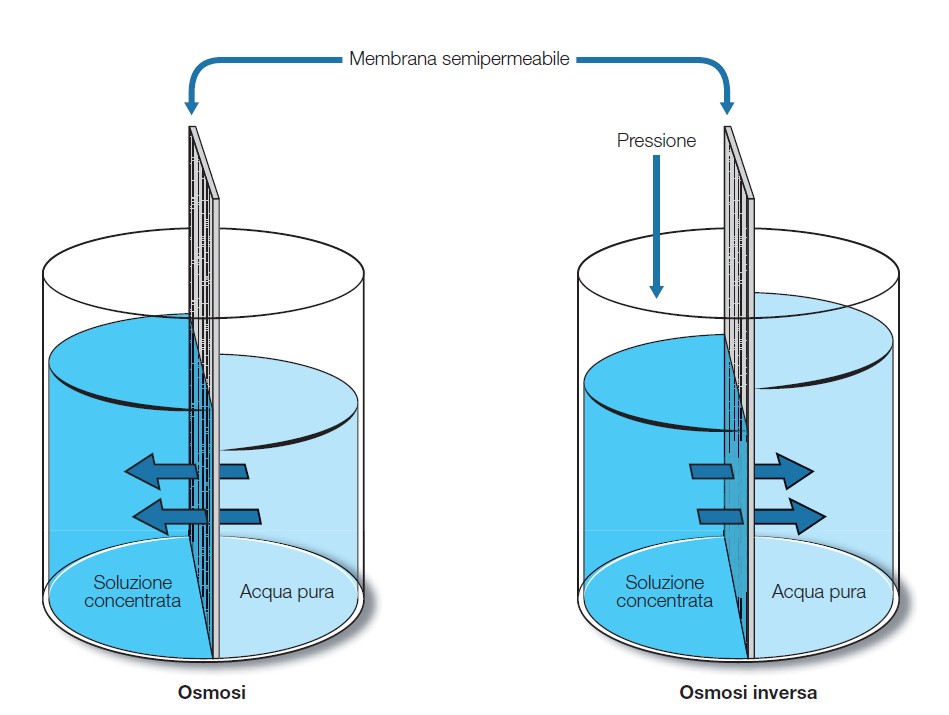 Trattamenti chimici: filtrazione su carboni attivi
in grado di eliminare residui di inquinanti (pesticidi, solventi, detergenti)
atomi di carbonio presenti sulla superficie dei micropori del carbone attivato adsorbono molecole delle sostanze in fase liquida o gassose con cui vengono a contatto.
Trattamenti chimici: resine scambio ionico
Resine naturali (silicoalluminati di Na) 
Resine  artificiali (polimeri)

Scambiano i loro ioni con il Ca e il Mg dell’acqua
Scambio ionico
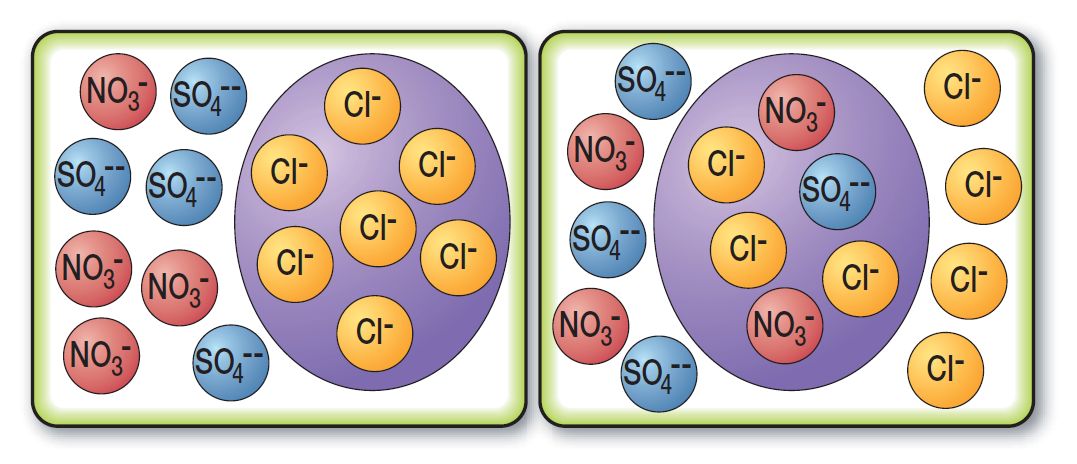 Correzione durezza
Calce 
	precipita il Ca come carbonato insolubile

Resine scambio ionico
Potabilizzazione delle acquedolci superficiali: schema
grigliatura
chiariflocculazione e sedimentazione (decantazione)
 filtrazione su letto di sabbia
 disinfezione
 filtrazione su carboni attivi o osmosi inversa.
Acque superficiali: chiariflocculazione/sedimentazione
Stazionamento  in vasca deposito particelle sedimentabili (limo e sabbia) e delle sostanze colloidali
processo accelerato da:
 coagulanti e flocculanti: 
solfato di alluminio o allume Al2(SO4)3, 
isolfato ferrico Fe2(SO4)3 
alluminato di sodio NaAlO2
polielettroliti:
amidi
alginati
Disinfezione: clorazione
Cloro gas
Cl2 + H2O   HCl +HClO
HClO      HCl + O
Biossido di cloro
2NaClO2 + Cl2     2ClO2 + 2NaCl
Clorammine
NH2Cl + H2O  HClO + NH3
Acqua di mare: desalinizzazione
15-50 Litri di acqua potabile da 100 Litri di acqua di mare
attraverso
distillazione: riscaldamento  dell’acqua fino allo sviluppo di vapore, condensazione e raccolta
oppure
osmosi inversa: garantisce un’acqua di eccellente qualità